Fizika
10
sinf
MAVZU: Gorizontga qiya otilgan jism harakati.


O‘qituvchi:
Toshkent shahar Uchtepa tumani 287-maktab fizika fani o‘qituvchisi
Xodjayeva Maxtuma Ziyatovna
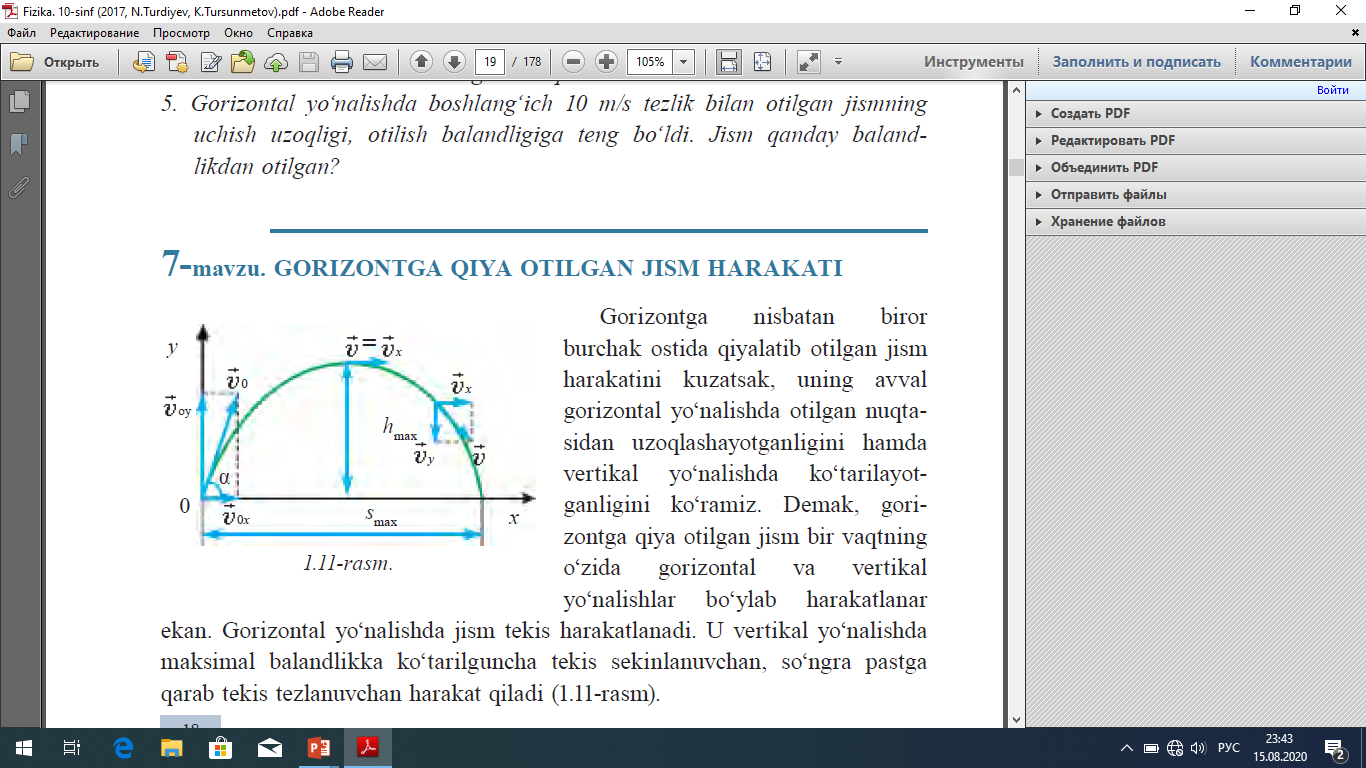 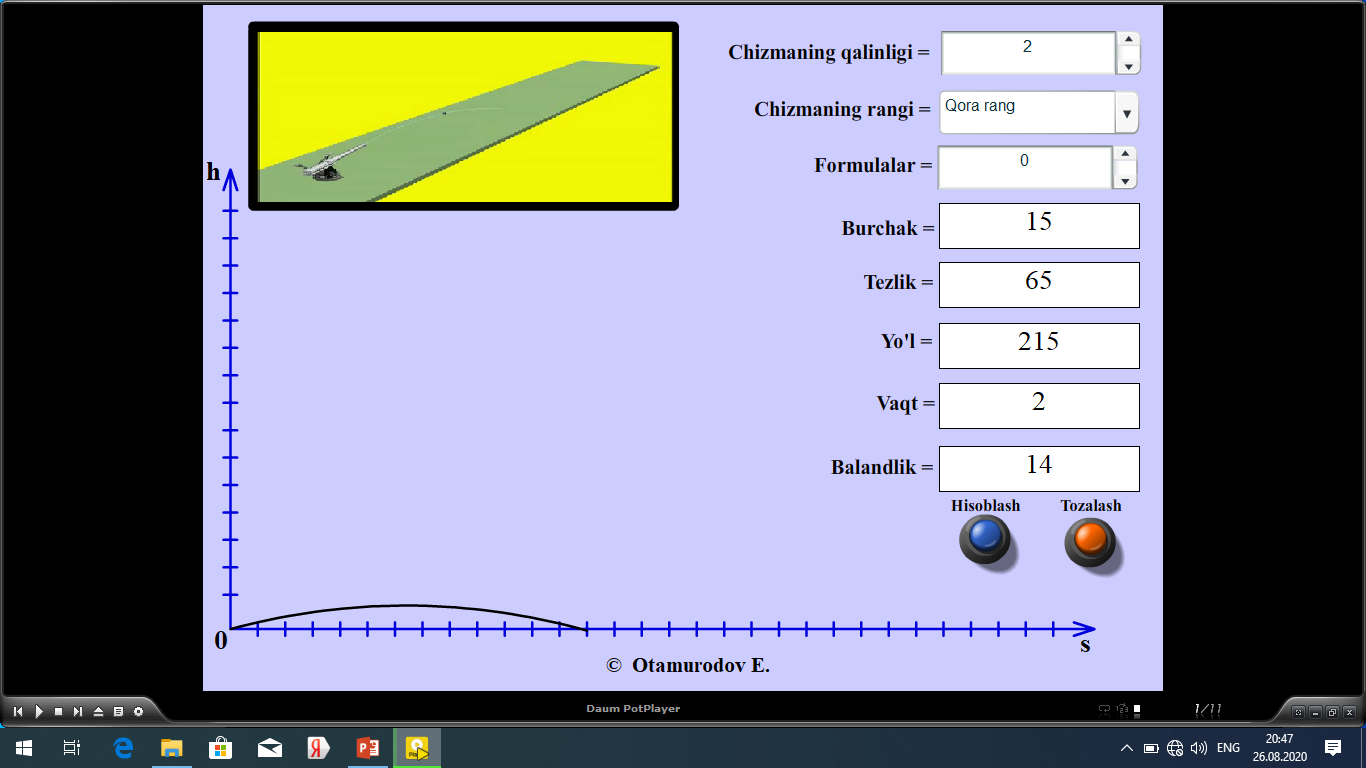 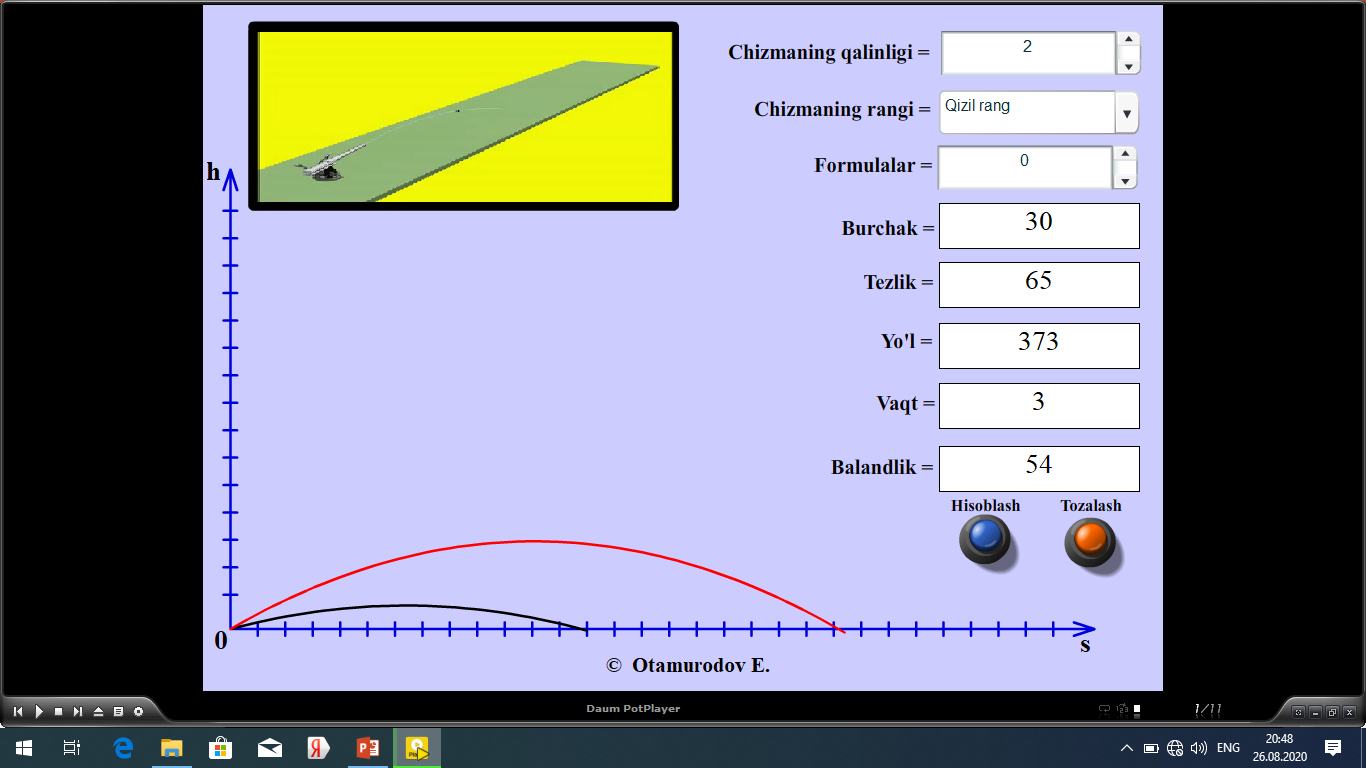 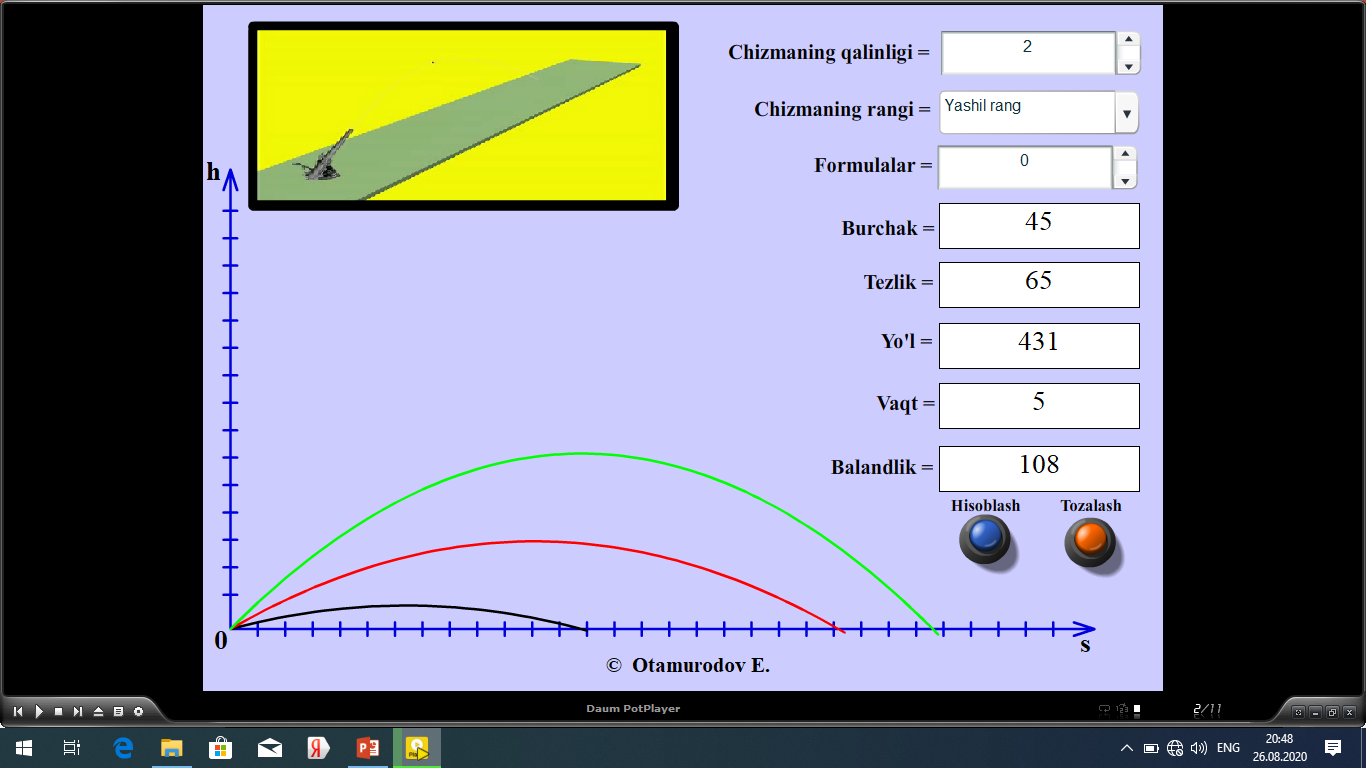 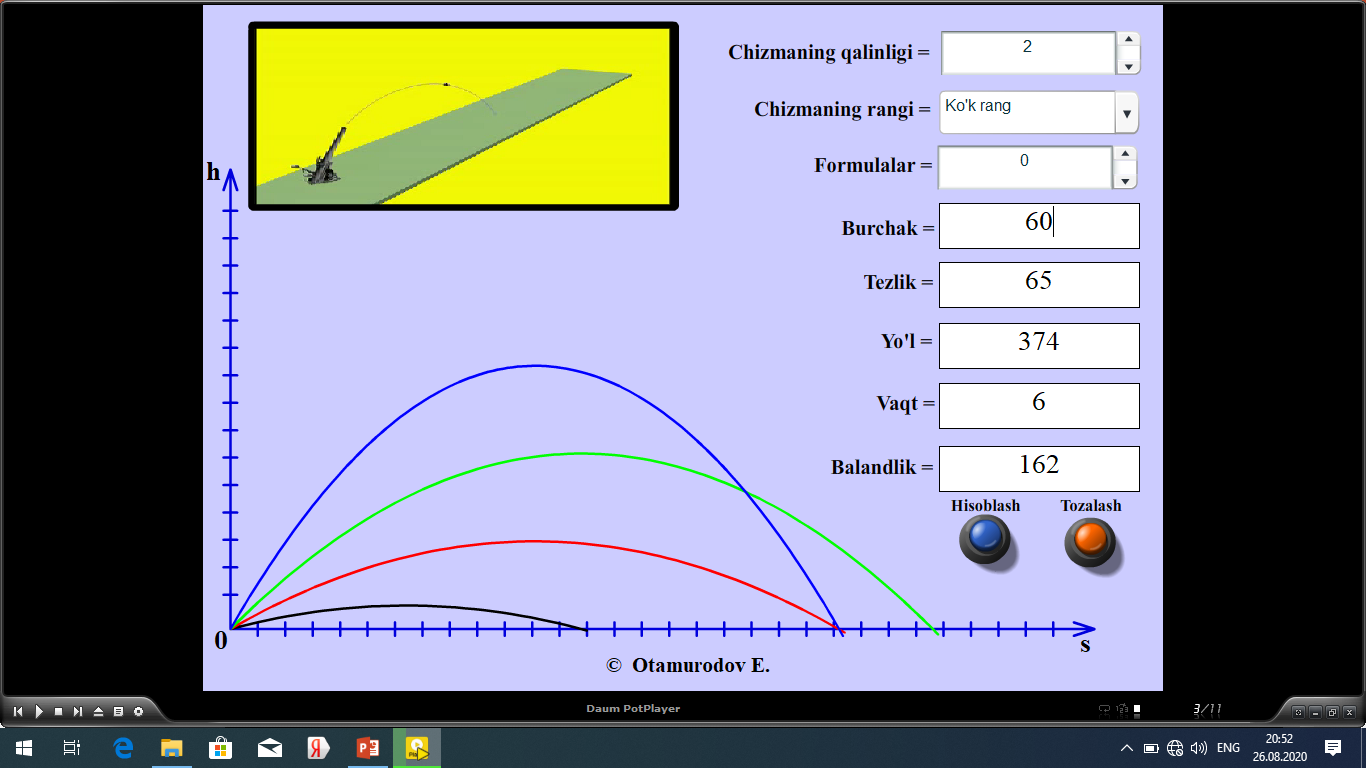 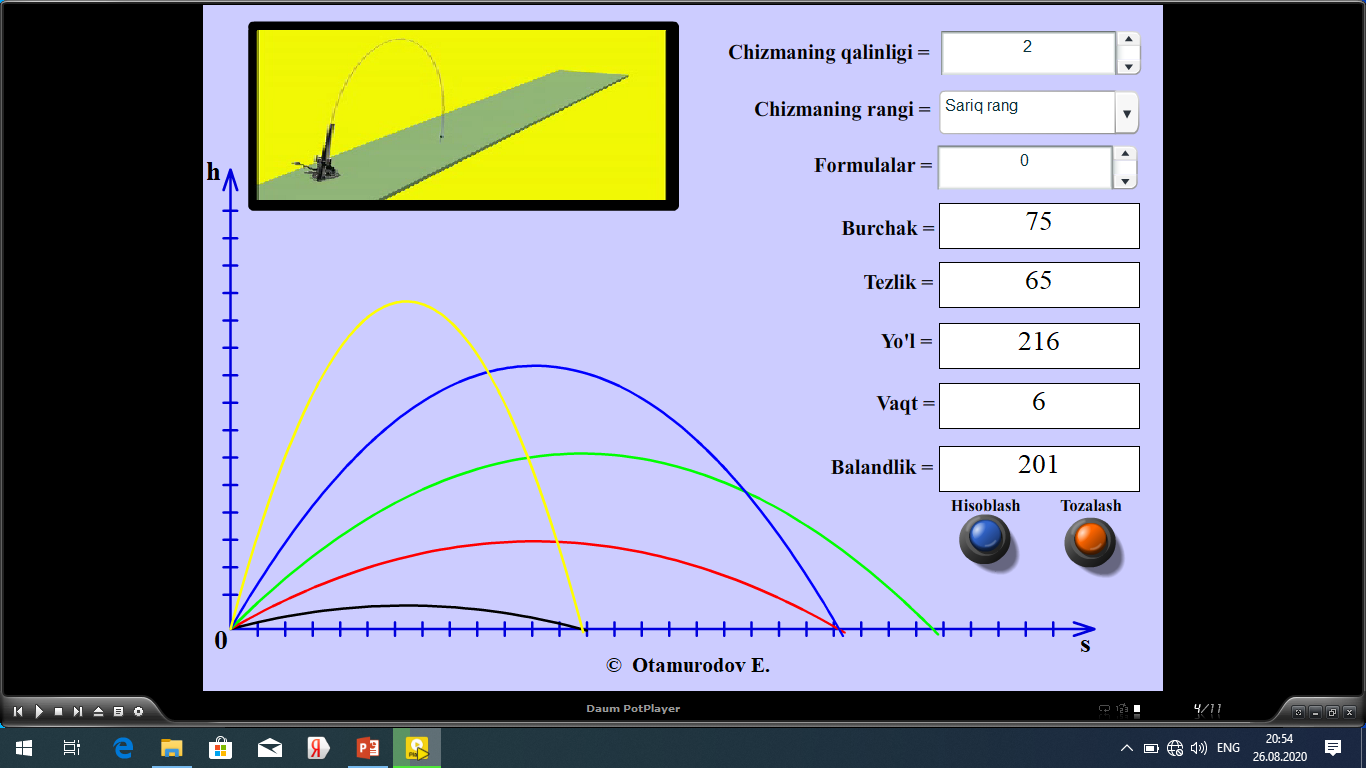 1-masala
2-masala
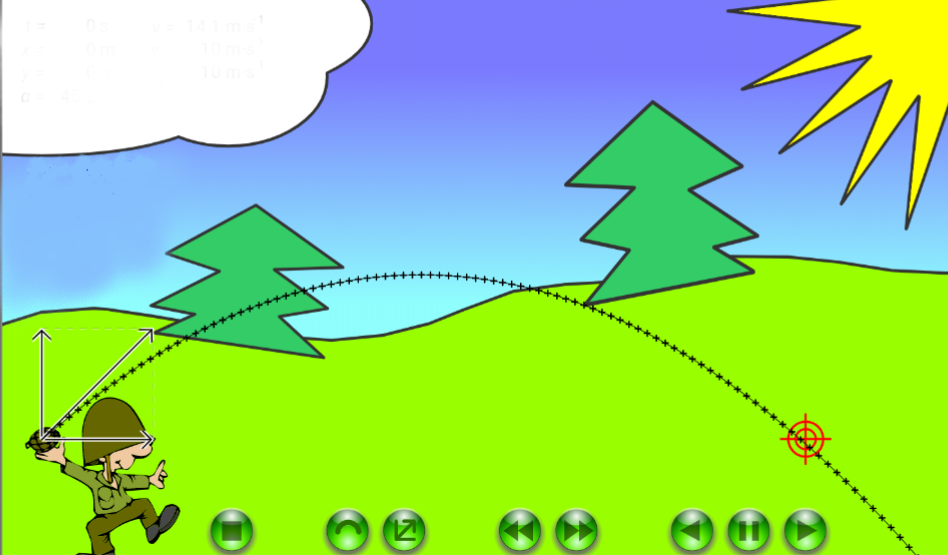 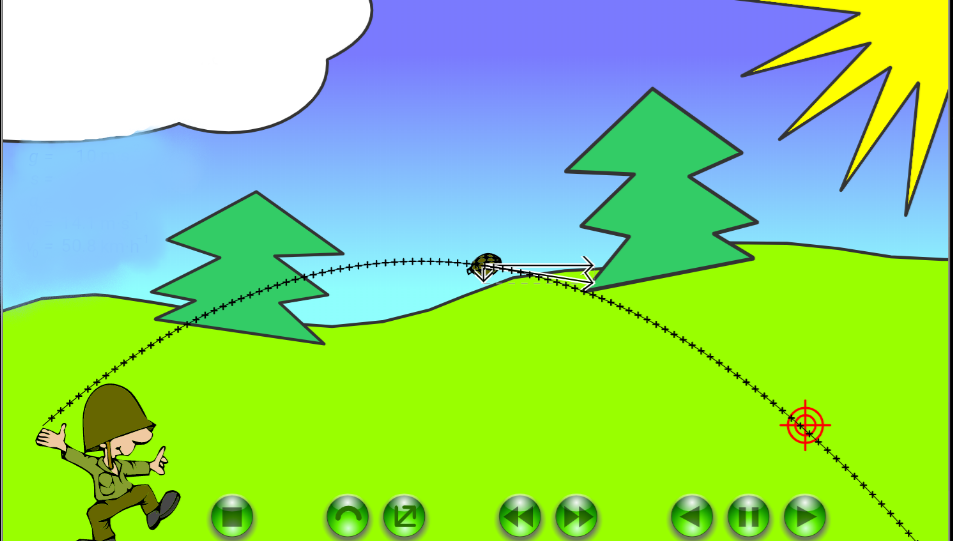 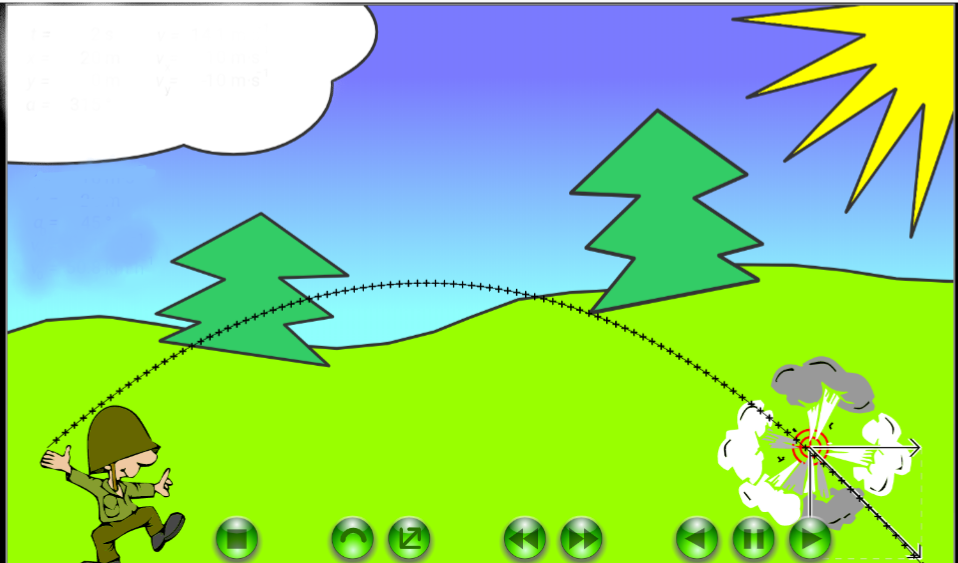 Mustaqil bajarish uchun topshiriqlar